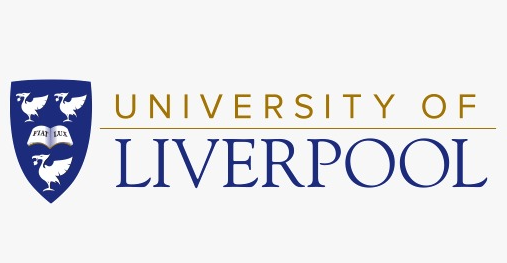 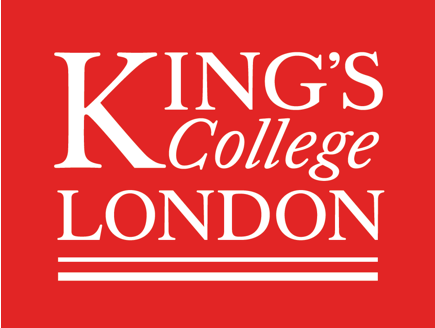 Comparison of the psychomotor skills performance of third-, fourth- and fifth-year dental students on an indirect vision task performed using haptics
Guneet Kaur Kukreja [1], Grace Tern [1], Prof. Barry F. A. Quinn [2]
BACKGROUND
The mean leeway and target scores were calculated for the included attempts and are displayed in Table 1:
Haptically-enabled virtual-reality simulators are emerging for the training and assessment of psychomotor skills in dental education (San Diego et al., 2012). Users view three-dimensional virtual-reality operative tasks through a display and interact using a handheld stylus, providing tactile sensation and force-feedback (Urbankova et al., 2013). Few studies compare the progression of clinical skills using haptics.

This non-interventional study aims to determine the differences in psychomotor skills performance characteristics between 213 third-, fourth-, and fifth-year (clinical-year) dental students, at Kings’ College London, on the same indirect-vision, manual dexterity task, performed on a mixed-reality SIMtoCare haptics simulator.
Table 1. Mean target and leeway scores for BD3-5 attempts that met the inclusion criteria
On average, for the attempts that were deemed to be ‘clinically acceptable’ by tutors, an additional 0.13% of the target was removed by fifth-year students compared to fourth-year students, and an additional 0.53% of the target was cleared by fourth-year students compared to third-year students. Fifth-year students removed an extra 0.13% of the target, without removing any additional leeway space than fourth-year students. Two box plots (Fig. 3) were made to show the distribution of the leeway and target scores for the filtered data.
METHOD
The King’s College London Dental Institute is equipped with SIMtoCARE Dente training simulators (Fig 1.) that combine the following: 
A screen that allows the student to observe the VR task they have selected in 3D
Second screen to select the task, handpiece, height/depth of the unit
Smart pen functioning as the dental drill provides force-feedback
Attachment functioning as the ‘dental mirror’ to reflect light onto the indirect vision tasks
Phantom-head for operator and patient positioning
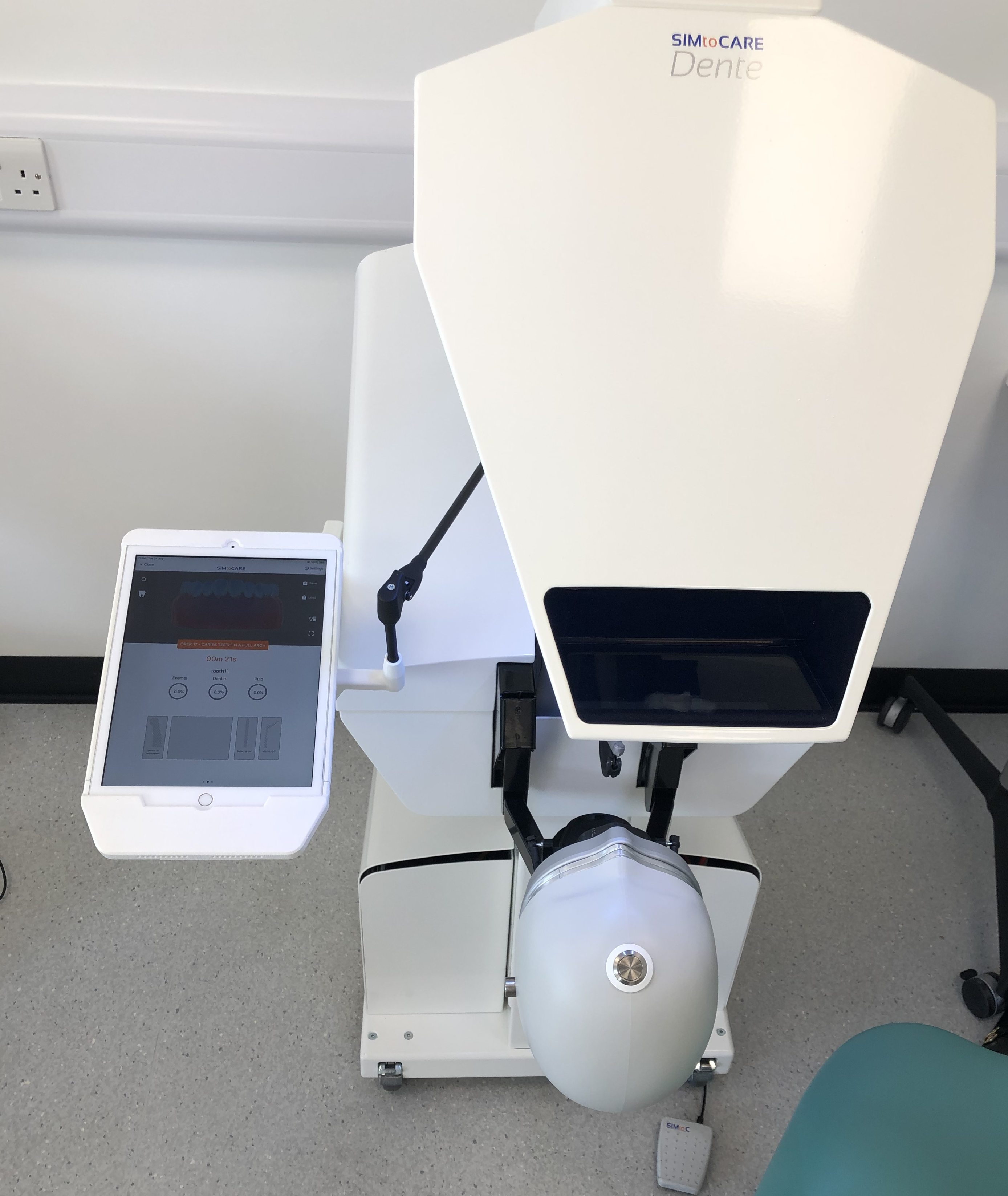 Fig 3. Box plots of leeway and target scores from data fulfilling the inclusion criteria.
The box plots show the distribution of the scores achieved by students during the attempts that were identified as 'clinically acceptable.' The mean leeway scores for fourth-year and fifth-year students were similar, however there was a greater spread of the scores achieved by the fourth-year students compared to fifth-year students. Third-year students had a lower mean leeway score, also a lower mean target score. The mean target score achieved by fourth- and fifth-year students was similar, but again fourth-year students had a greater spread of data. 

The mean target and leeway scores were also calculated for the raw data with no exclusions (n=213), and are displayed in Table 2 and box plots (Fig. 4):
Fig 1. SIMtoCARE Dente Simulator
As part of the normal curricula of teaching and training of clinical skills, dental students were given tasks to complete on the SIMtoCARE training simulators.
Manual Dexterity Task 9 (man09-CHANNEL) was performed by dental students across all three clinical years (3, 4, 5).
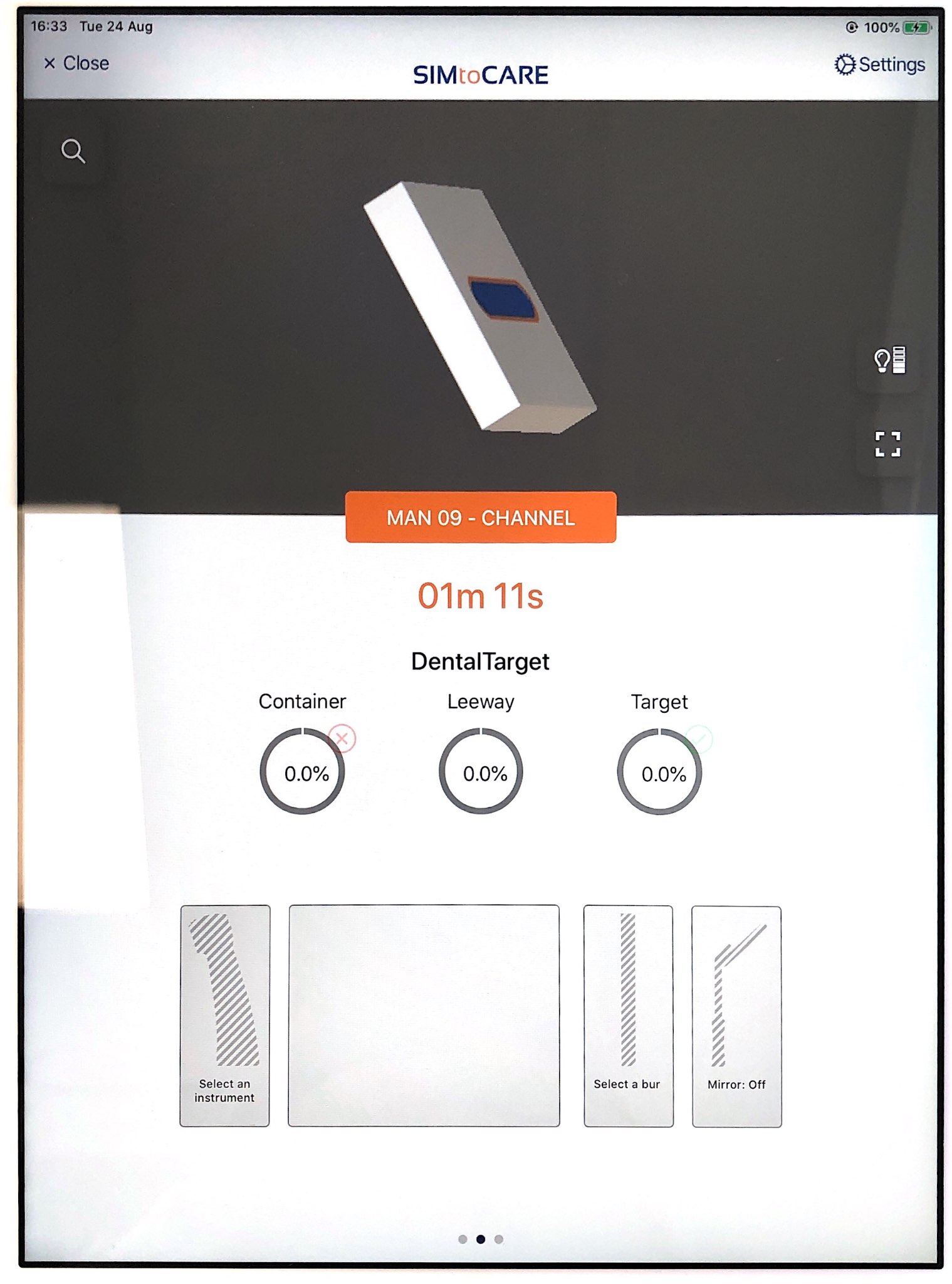 Task description
Indirect vision to be used with appropriate bur and ‘dental mirror’ to prepare the -
Blue region: target to be removed i.e. caries
Orange region: 0.2mm leeway i.e. sound tooth structure
White region: container
Key parameters evaluated
Container removed (%)
Leeway space removed (%) 
Target removed (%)
Table 2. Mean target and leeway scores of all attempts from analysis of raw data
Fig 4. Box plots of leeway and target scores for raw data.
Fig 2. Manual Dexterity Task 9 (man09- CHANNEL)
Clinical tutors decided on the parameters of ’clinical acceptability’ that students had to aim to satisfy:  
≥96% target removal
≤7% leeway removal 
<1% container removal
Students were advised to submit their best attempts, with no limit on the number of attempts they could submit or how long they could spend on each attempt.
Anonymous data was collected on the students’ attempts at task man09-CHANNEL and filtered by year group and the inclusion criteria. The criteria used was that the attempts that were deemed to be ‘clinically acceptable’ were included in the study. Ethical approval was sought but not needed as all data used for the study was anonymous.
DISCUSSION AND CONCLUSION
Overall, more fifth-year students achieved ‘clinically acceptable’ results and received higher target scores than the third- and fourth-year students. For the same percentage of leeway removed, fifth-year students removed 0.13% more of the target region than fourth-year students. Third-year students removed less of the target and the leeway spaces, and fewer achieved ’clinically acceptable’ results than the other years. 

This suggests that fifth-year students have better training of manual dexterity skills over third- and fourth-year students, possibly due to greater clinical exposure and more opportunities to hone their fine-motor skills, leading to better haptics performance. Although, the study was conducted at a time of the COVID-19 pandemic, when there was reduced exposure to patients, a greater proportion of fifth-year students achieved 'clinically acceptable' results possibly suggesting the training of manual dexterity skills through more deliberate practice (Ericcson, 2006).

In conclusion, haptics can show an improvement in the psychomotor skills of clinical-year dental students by greater accuracy in target removal and a greater proportion of students completing the indirect-vision manual-dexterity task to a ‘clinically acceptable’ level as they progress through the clinical years.
RESULTS
213 attempts were submitted by: 62 fifth-year students, 52 fourth-year students and 99 third-year students.
Raw data was filtered by the inclusion criteria (≥96% target ≤7% leeway and <1% container). 61.29% of fifth-year students met the inclusion criteria for ‘clinically acceptable’ results, twice as many as fourth-year students (32.69%). 
Twice as many fourth-year students met the criteria for ‘clinically acceptable’ results, as third-year students (15.15%).
REFERENCES [1] King’s College London [2] University of Liverpool [3] Shahriari-Rad, A., Cox, M.J., Quinn, B.F.A. and Woolford, M.J., 2014, August. Haptic Simulation Technology: Rethinking Assessment of Dental Clinical Skills. In 40th Annual Meeting Association of Dental Education of Europe: Emerging New Approaches to Dental Education. [4] San Diego, J.P., Cox, M.J., Quinn, B.F., Newton, J.T., Banerjee, A. and Woolford, M., 2012. Researching haptics in higher education: The complexity of developing haptics virtual learning systems and evaluating its impact on students’ learning. Computers & Education, 59(1), pp.156-166. [5] Ericsson, K. A. (2006) “The Influence of Experience and Deliberate Practice on the Development of Superior Expert Performance,” in Ericsson, K. A., Charness, N., Feltovich, P. J., and Hoffman, R. R. (eds) The Cambridge Handbook of Expertise and Expert Performance. Cambridge: Cambridge University Press (Cambridge Handbooks in Psychology), pp. 683–704.